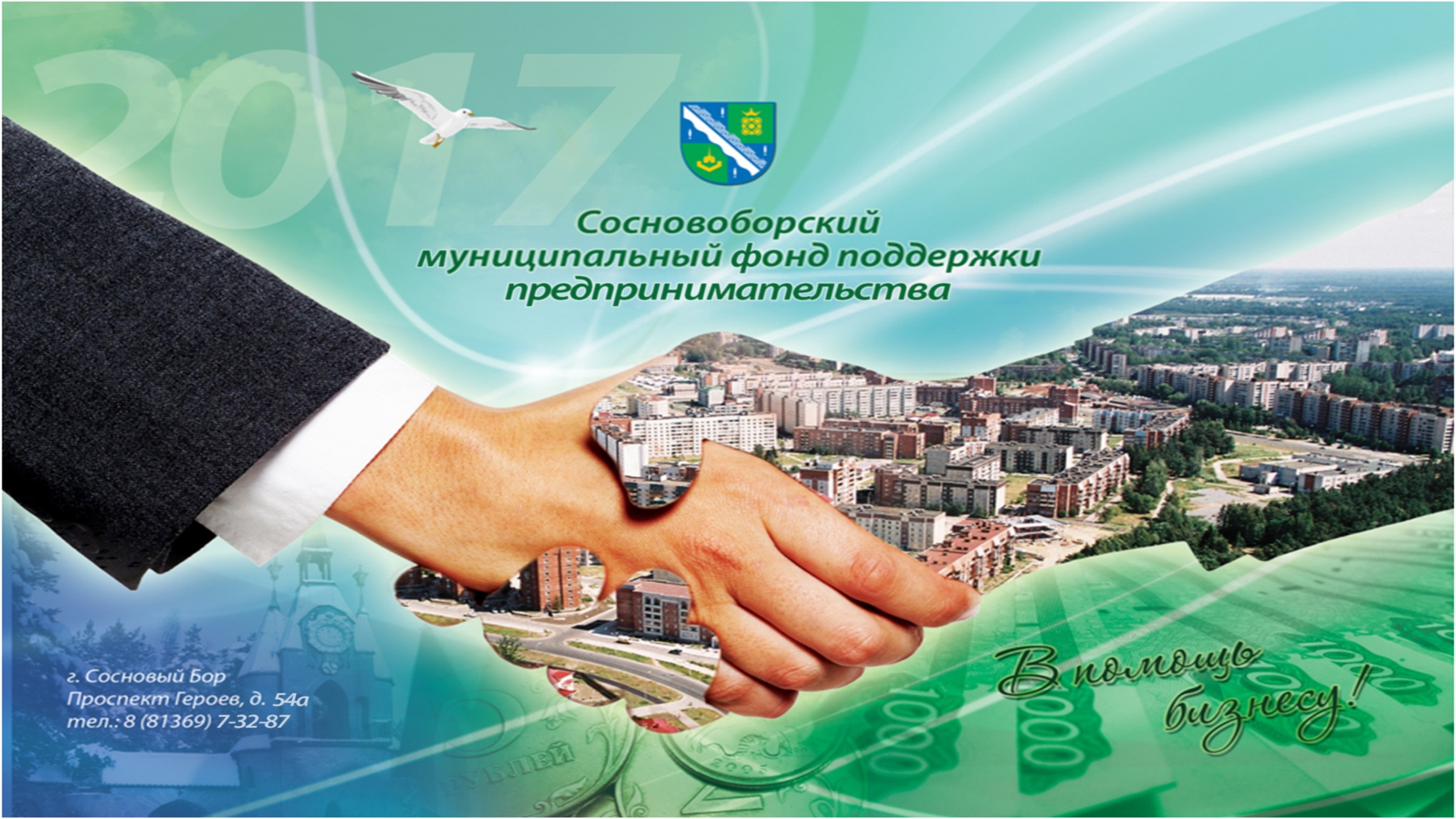 Потенциал малого и среднего бизнеса
Динамика создания рабочих мест средними и малыми,
предприятиями (включая микро –предприятия)
В 2010 году был запущен и реализован проект Фонда – офисный бизнес 
инкубатор представляющий собой комплекс светлых отремонтированных 
офисных помещений
   в которых в данный момент оказываются следующие услуги:
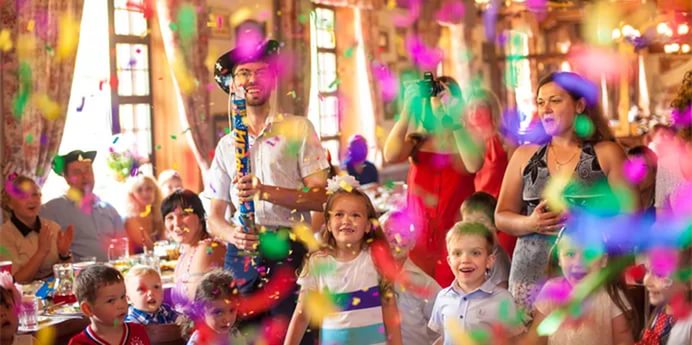 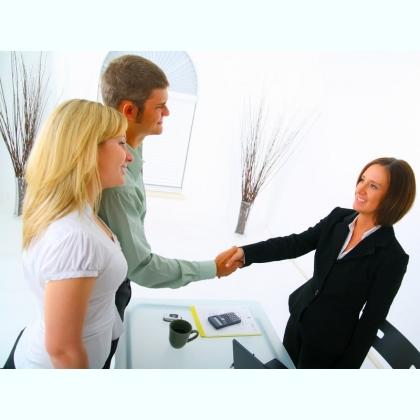 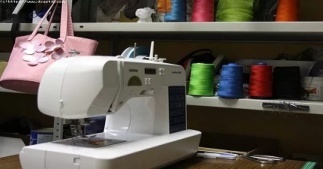 Пошив и ремонт одежды
Организация праздников
Консультационные услуги
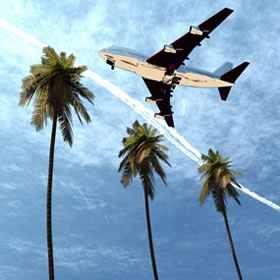 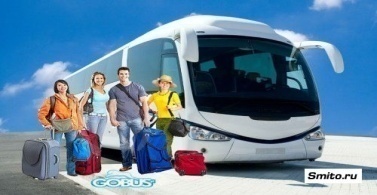 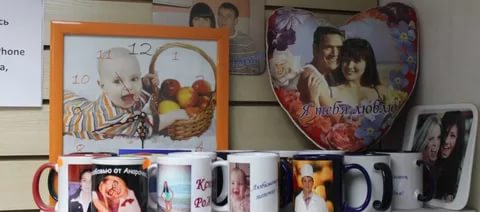 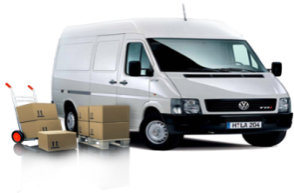 Туристический бизнес
Служба доставки
Экскурсионные услуги
Копи - центр
[Speaker Notes: Консультационные услуги]
С 2013 г. на базе Фонда действует и функционирует производственный 
Бизнес – инкубатор – комплекс реконструированных и отремонтированных
зданий под производственные помещения. В которых ведутся следующие виды деятельности:
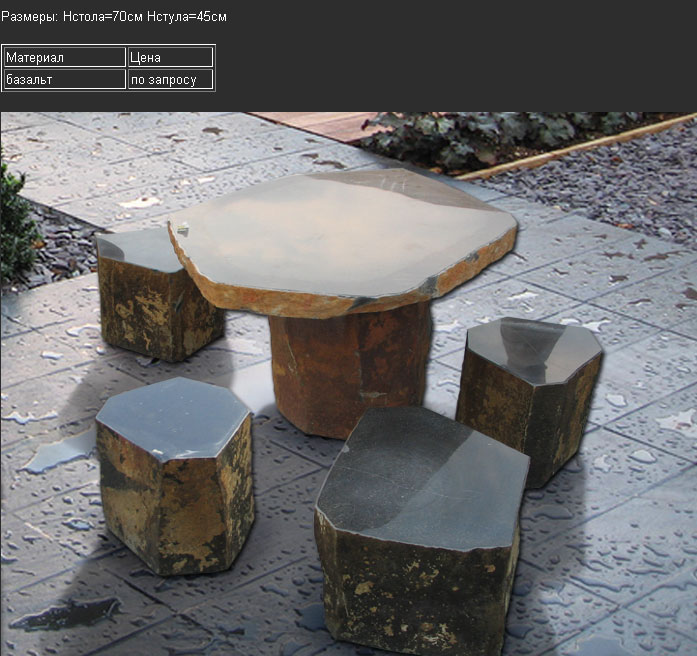 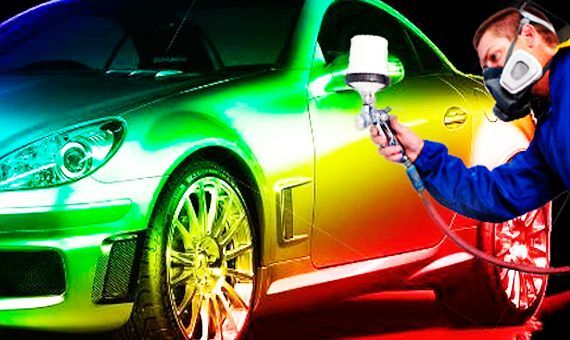 Автосервис – малярные работы
Изготовление изделий из камня
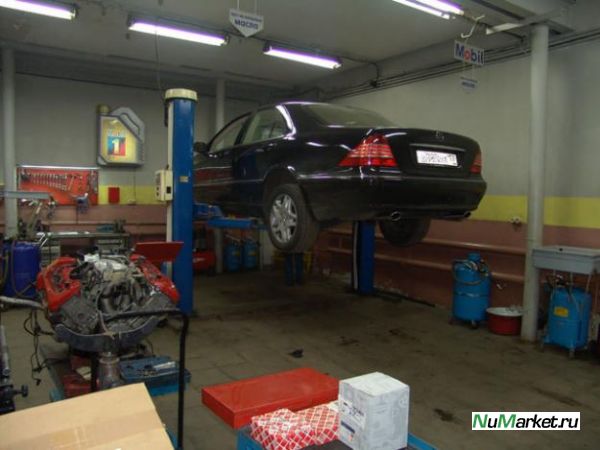 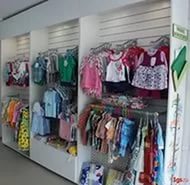 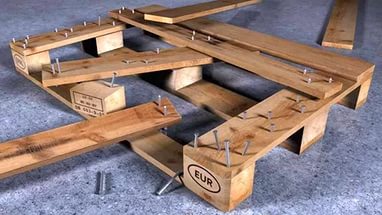 Автосервис – кузовные работы
Изготовление и ремонт поддонов
Производство детской одежды
[Speaker Notes: автосервис]
На конец 2017 года в офисном и производственном Бизнес-инкубаторе:
 Количество организаций/ИП – 16 ед.,

 Количество рабочих мест – 91 ед.,

 Оборот организаций составил – 40,2 млн. руб.

 Налоговые платежи во все уровни бюджетов составили – 3,1млн. руб.
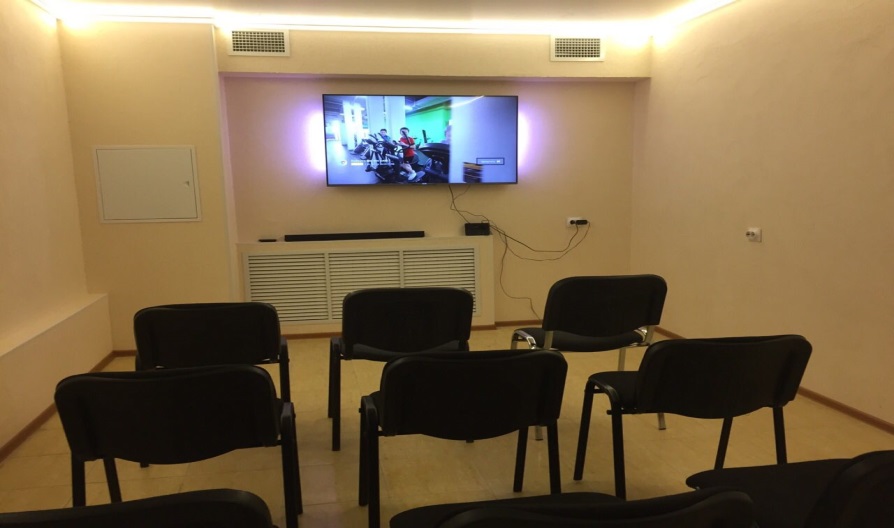 На базе «Тайм офиса» оказываются следующие услуги:
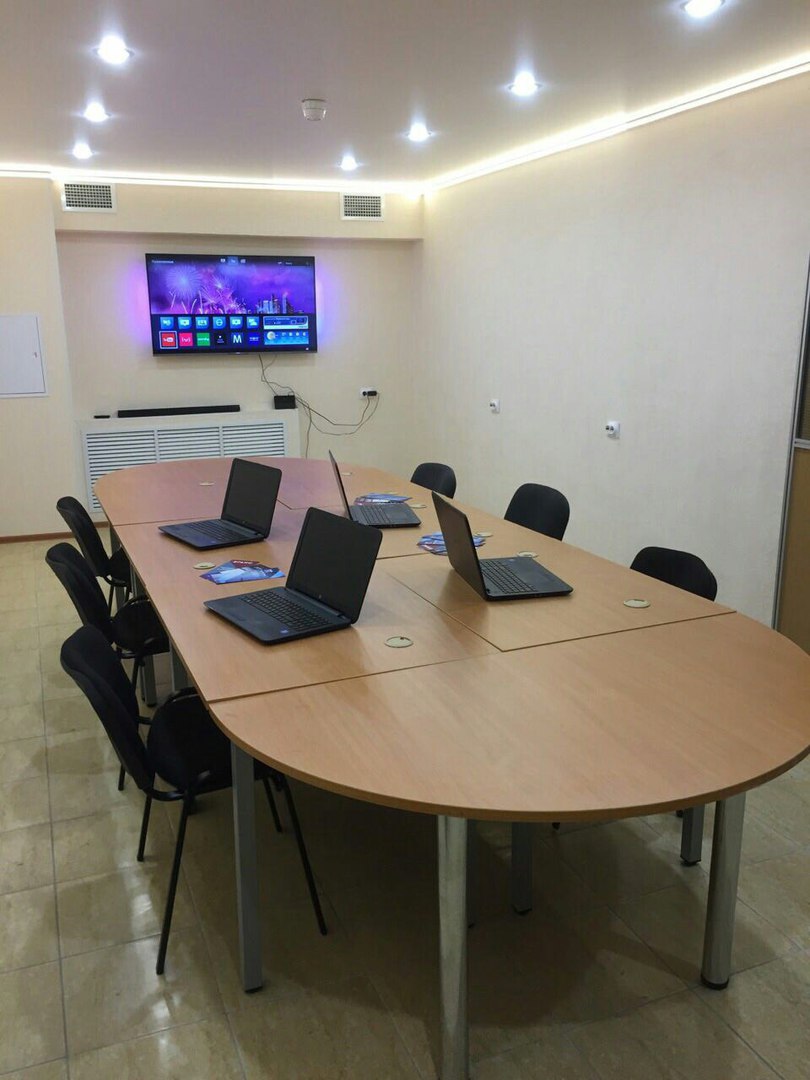 Показ обучающих фильмов.
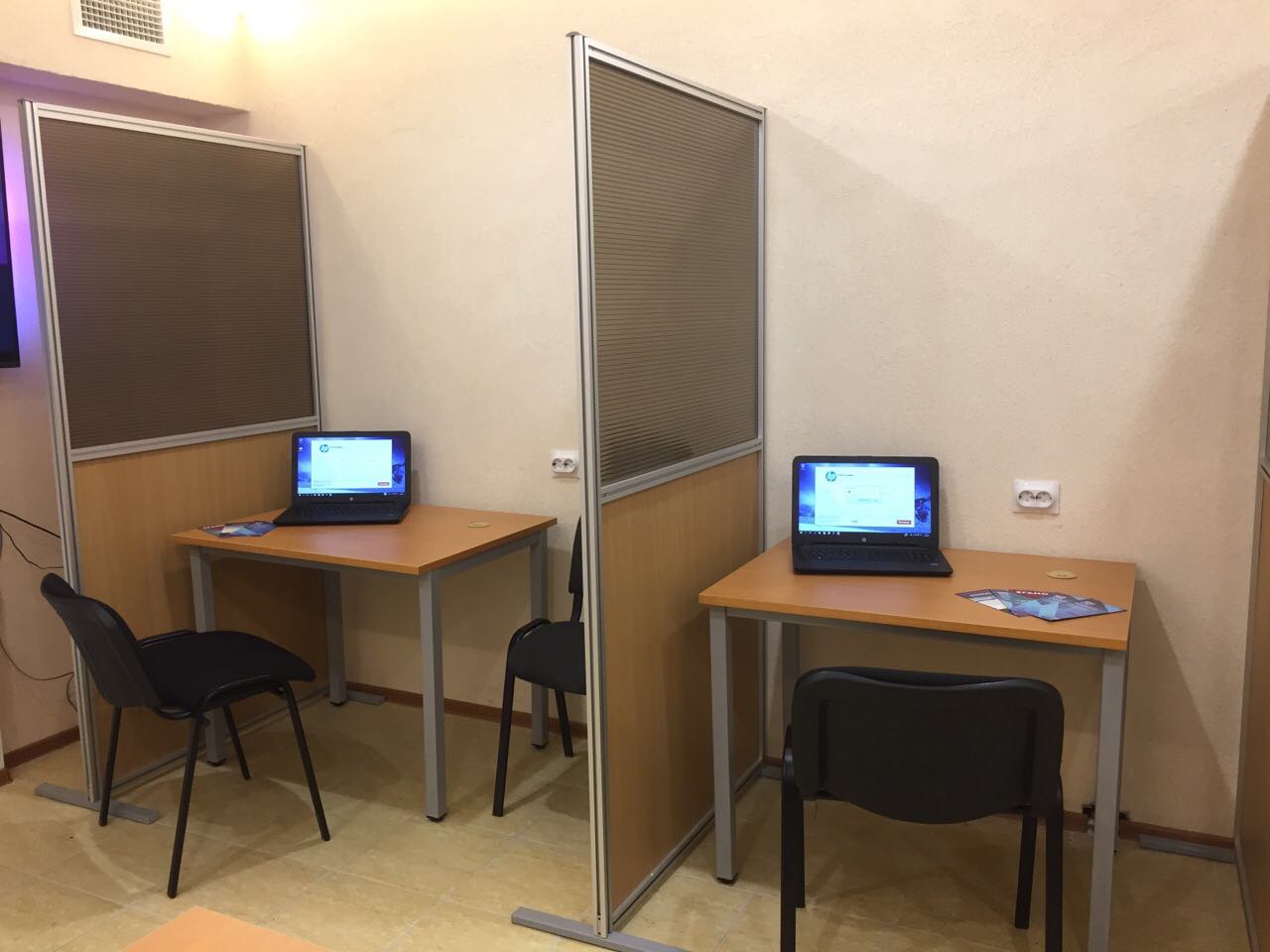 Проведение переговоров, круглых столов.
Предоставление рабочего места.
«Конференц – зал»
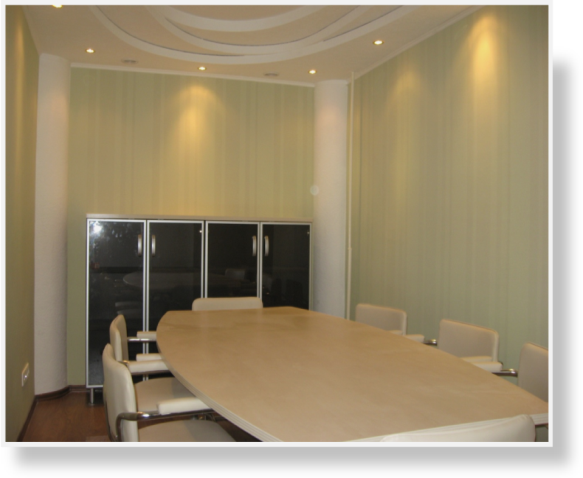 Зал площадью 11,1 кв.м. сдается в аренду для проведения переговоров.
[Speaker Notes: Зал площадью 11,1 кв.м. сдается в аренду для проведения конференций переговоров.]
Финансовый отчет
Структура бюджета Фонда в 2017 году
Структура бюджета Фонда на 2018 год
[Speaker Notes: Структура бюджета Фонда в 2016 году]
Планируемые мероприятия на 2018 г.
Выход программы «Дела не малые» 3 передачи во II- IV кварталах.
2. Публикация объявлений в газете «Маяк» при наличии свободных помещений  в Бизнес – инкубаторе не менее одного раза в квартал.
3. Ежедневное обновление новостной строки в группе в «Вконтакте» https://vk.com/fond47.
4. Проведение семинаров по актуальным темам по вопросам предпринимательства.
5. Проведение курсов «Введение в предпринимательство» не менее 2 групп по 15-20 человек.
6. Организация участия СМП в  областном выездном семинаре «Энергия возможностей».
7. Подача заявок в АИС на субсидии для СМСП
[Speaker Notes: 7.]